Joints and Fractures (pg 10)
Types of Joints
Synarthroses: Immovable joints. Example: sutures of the skull
Types of Joints
Synarthroses: Immovable joints. Example: sutures of the skull
Amphiarthroses: Slightly movable joints. Bones are connected by cartilage. Examples: Ribs and sternum, symphysis pubis, vertebrae
Types of Joints
Synarthroses: Immovable joints. Example: sutures of the skull
Amphiarthroses: Slightly movable joints. Bones are connected by cartilage. Examples: Ribs and sternum, symphysis pubis, vertebrae
Diarthroses: Freely movable joints. Most common type
Diarthroses (Synovial) Joints
Ends of bones are covered with articular cartilage
Diarthroses (Synovial) Joints
Ends of bones are covered with articular cartilage
Bones are separated by a space called the synovial cavity, which is filled with synovial fluid for lubrication
Diarthroses (Synovial) Joints
Ends of bones are covered with articular cartilage
Bones are separated by a space called the synovial cavity, which is filled with synovial fluid for lubrication
Some diarthroses have a cartilage pad called a meniscus and/or fluid-filled sacs between the skin and the bone called bursae
Ligaments of the knee
Knee is the largest and most complex joint in the body
Ligaments of the knee
Knee is the largest and most complex joint in the body
Patellar ligament: extends from patella to tibia. Strengthens anterior surface
Ligaments of the knee
Knee is the largest and most complex joint in the body
Patellar ligament: extends from patella to tibia. Strengthens anterior surface
Popliteal ligaments: strengthen posterior surface
Ligaments of the knee
Knee is the largest and most complex joint in the body
Patellar ligament: extends from patella to tibia. Strengthens anterior surface
Popliteal ligaments: strengthen posterior surface
Medial and lateral collateral ligaments (MCL and LCL): Strengthen the sides of the joint
Ligaments of the knee
Knee is the largest and most complex joint in the body
Patellar ligament: extends from patella to tibia. Strengthens anterior surface
Popliteal ligaments: strengthen posterior surface
Medial and lateral collateral ligaments (MCL and LCL): Strengthen the sides of the joint
Anterior cruciate ligament (ACL): Extends from tibia to femur. Prevents anterior sliding of the tibia. 70% of serious knee injuries involve the ACL
Ligaments of the knee
Knee is the largest and most complex joint in the body
Patellar ligament: extends from patella to tibia. Strengthens anterior surface
Popliteal ligaments: strengthen posterior surface
Medial and lateral collateral ligaments (MCL and LCL): Strengthen the sides of the joint
Anterior cruciate ligament (ACL): Extends from tibia to femur. Prevents anterior sliding of the tibia. 70% of serious knee injuries involve the ACL
Posterior cruciate ligament (PCL): Prevents posterior sliding of tibia
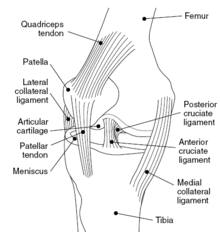 Fractures
Bone fracture = any break in the continuity of a bone
Fractures
Bone fracture = any break in the continuity of a bone
Partial: Incomplete break, such as a crack
Fractures
Bone fracture = any break in the continuity of a bone
Partial: Incomplete break, such as a crack
Complete: The bone is broken into two or more pieces
Fractures
Bone fracture = any break in the continuity of a bone
Partial: Incomplete break, such as a crack
Complete: The bone is broken into two or more pieces
Closed (simple): Fractured bone does not break through the skin
Fractures
Bone fracture = any break in the continuity of a bone
Partial: Incomplete break, such as a crack
Complete: The bone is broken into two or more pieces
Closed (simple): Fractured bone does not break through the skin
Open (compound): Broken ends of bone protrude through the skin. Increased chance of infection